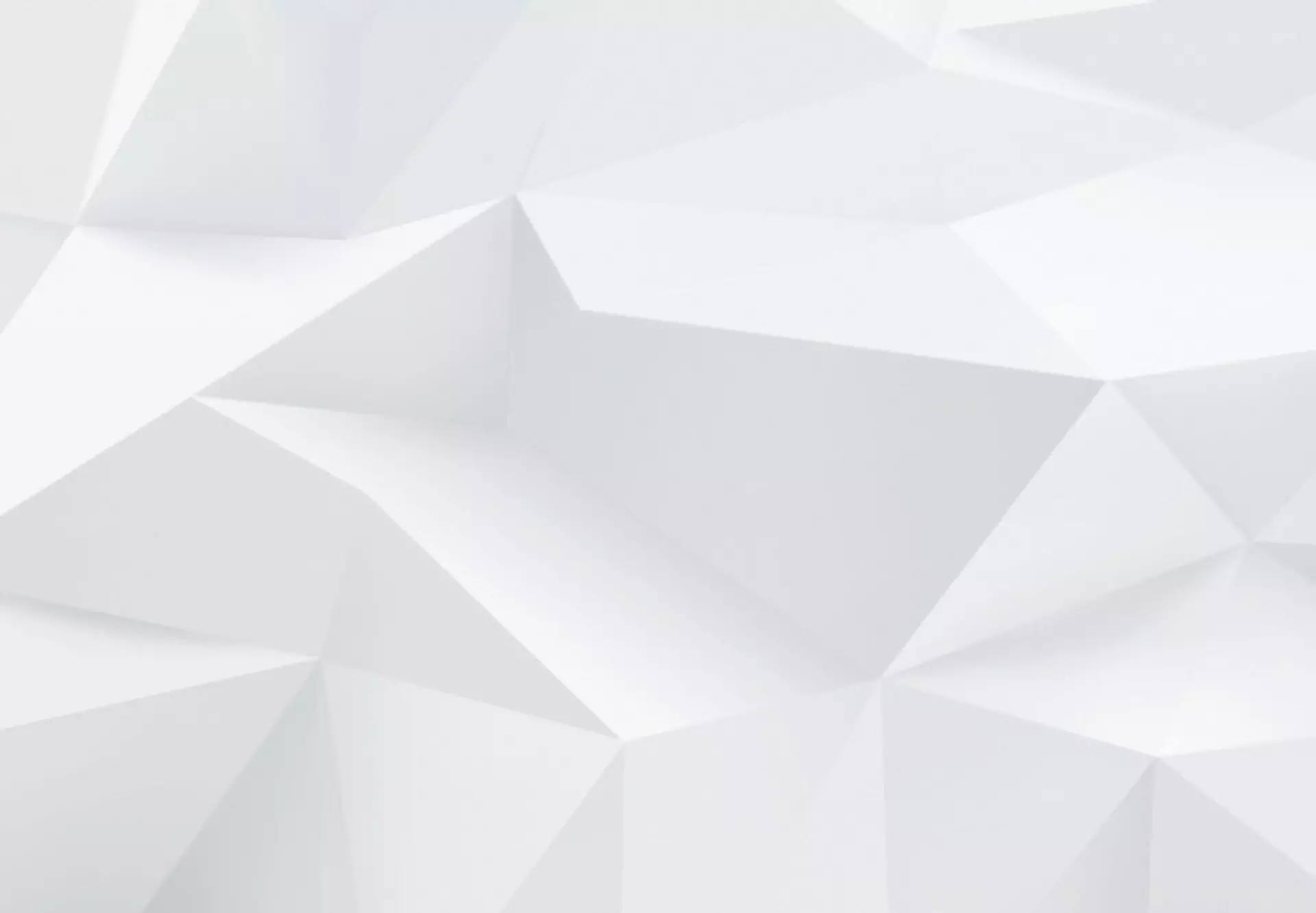 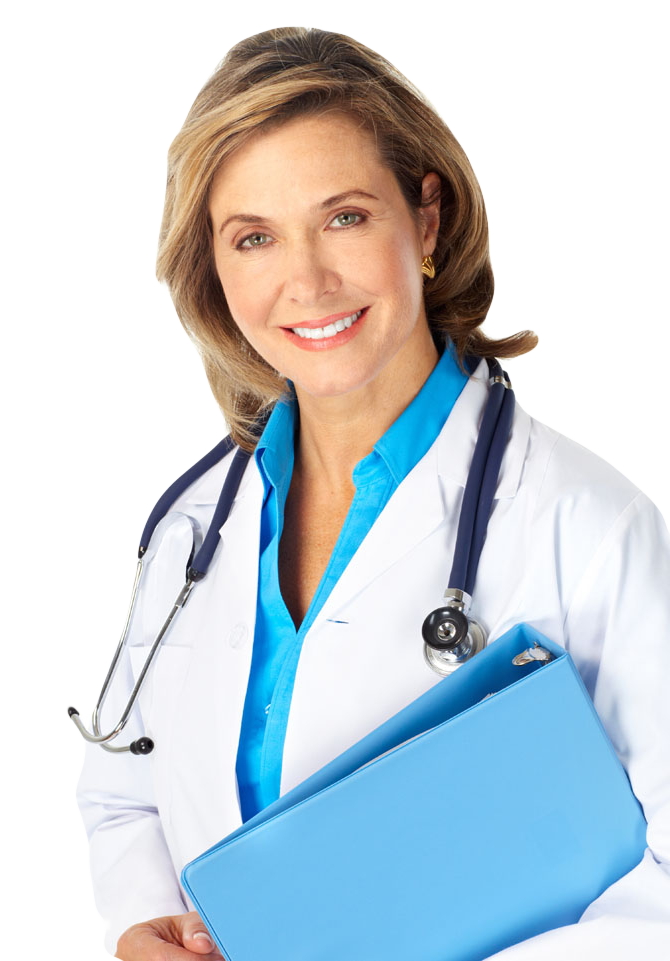 2017
LOGO
医疗通用报告汇总PPT
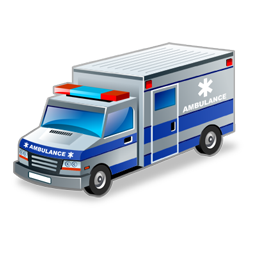 汇报人：情缘素材
[Speaker Notes: 更多模板请关注：https://haosc.taobao.com]
完成情况
工作不足
03
WORKREPORT
WORKREPORT
05
01
04
02
工作汇报
成果展示
明年计划
WORKREPORT
WORKREPORT
WORKREPORT
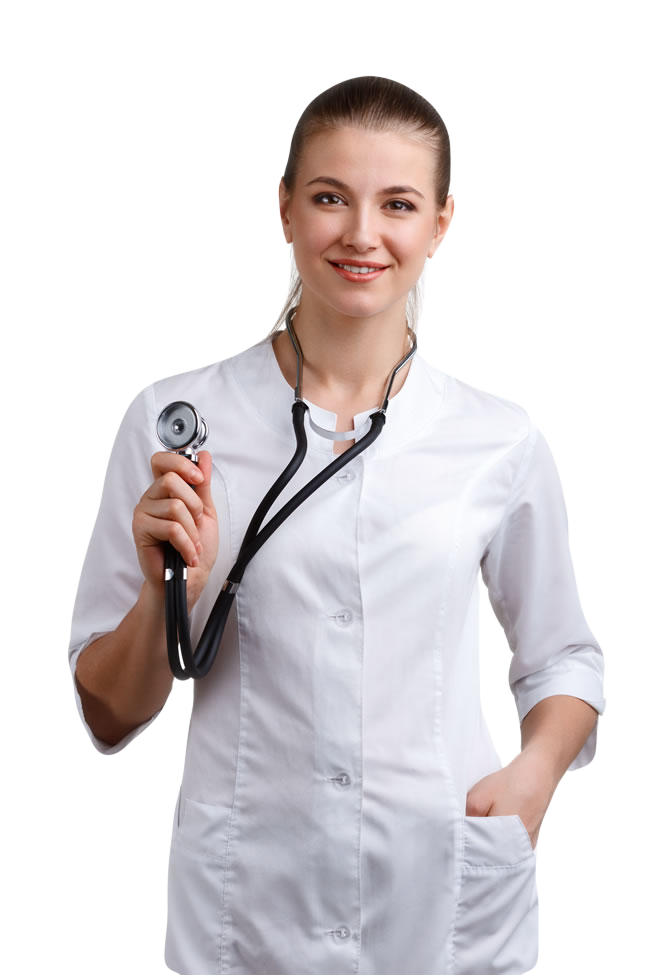 01
WORK  REPORT
年度工作概述
√ 工作前言
√ 工作回顾
√ 工作计划
√ 工作团队
Overview
√ 去年相比
√ 工作进度
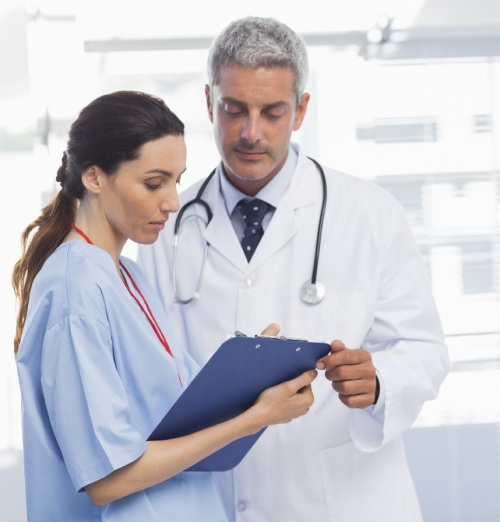 前 言
FOREWORD
一年来，在局领导的关怀和同志们的支持帮助下，在全体同志们的支持配合下，我服从工作安排，加强学习锻炼，认真履行职责，全方面提高完善了自己的思想认识、工作能力和综合素质，较好的完成了各项目标任务。虽然工作上经历过困难，但对我来说每一次都是很好的锻炼，感觉到自己逐渐成熟了。现将本年度工作做如下总结：
2015. 创新
您的内容打在这里，或者通过复您的文本后，在此
2010. 拼搏
您的内容打在这里，或者通过复您的文本后，在此
2008. 起航
您的内容打在这里，或者通过复您的文本后，在此
2013.飞跃
您的内容打在这里，或者通过复您的文本后，在此
2017. 辉煌
您的内容打在这里，或者通过复您的文本后，在此
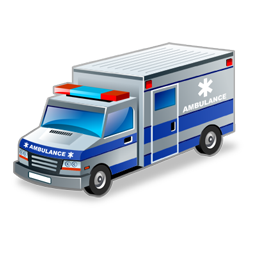 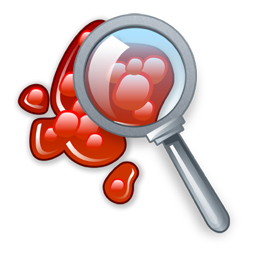 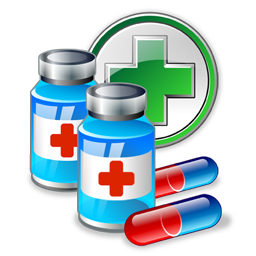 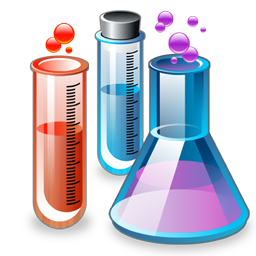 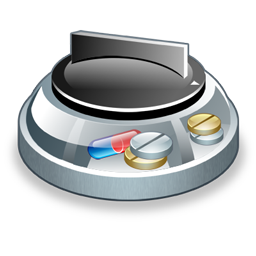 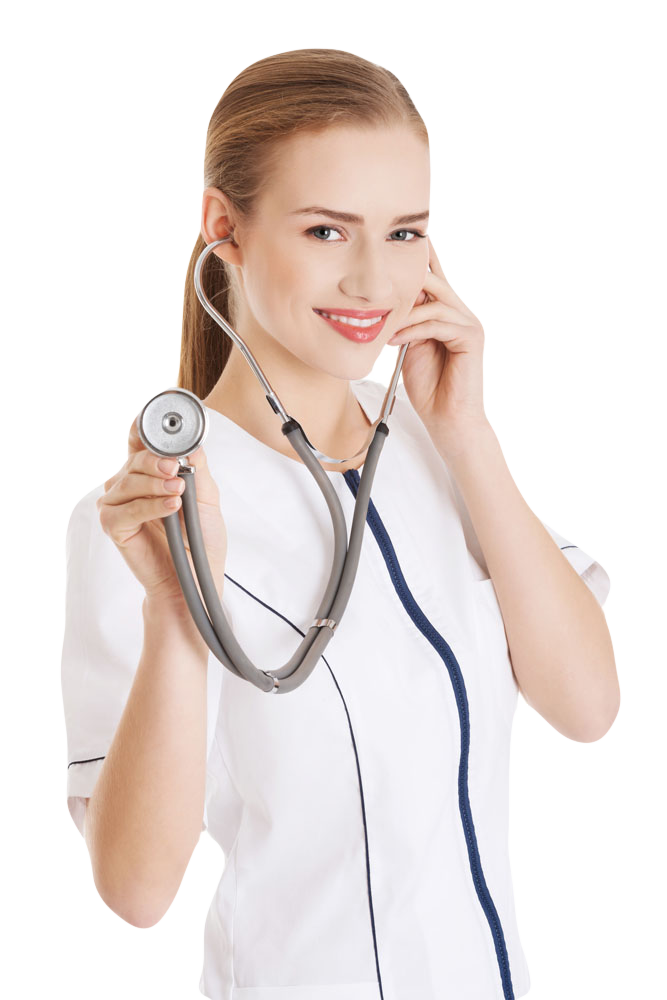 50 %
76 %
39 %
50%
22%
78%
This text can be replaced with your own text.
This text can be replaced with your own text.
This text can be replaced with your own text.
Add Content
添加内容
12月
11月
9月
10月
8月
您的内容打在这里，或者通过复制您的文本后，在此框中选择粘贴，并选择只保留文字。您的内容打在这里，或者通过复制您的文本后，在此框中选择粘贴您的内容打在这里，或者通过复制您的文本后，在此框中选择粘贴。您的内容打在这里，或者通过复制您的文本后在此框中选择粘贴。您的内容打在这里或者通过复制您的文本后，在此框中选择粘贴。
7月
6月
+50
-38
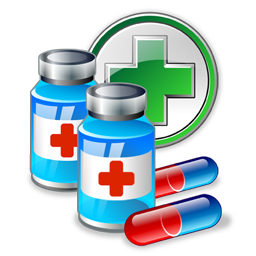 20%
30%
40%
65%
50%
63%
80%
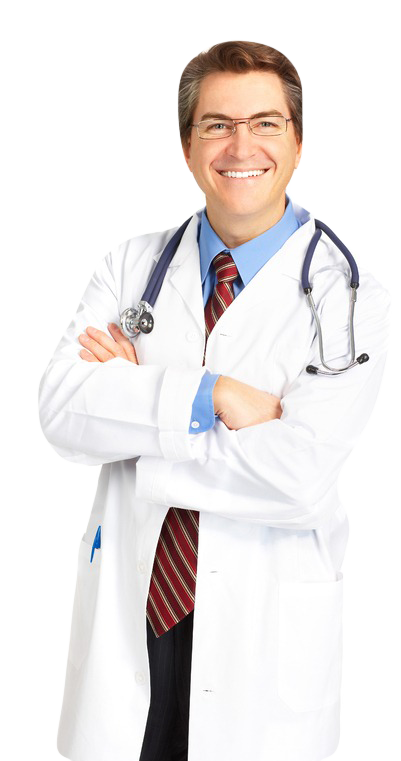 02
WORK  REPORT
工作完成情况
√ 完成概述
√ 完成阶段
√ 团队完成
√ 完成比例
Overview
√ 月计划完成
√ 工作进度
Add Content
添加内容
添加
内容
在此框中选择粘贴，并选择只保留文字。您的内容打在这里，或者通过复制您的文本后，在此框
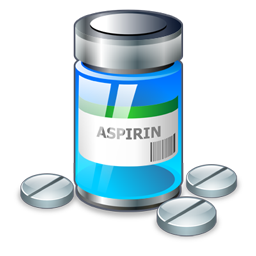 2.
3.
1.
在此框中选择粘贴，并选择只保留文字。您的内容打在这里，或者通过复制您的文本后，在此框
在此框中选择粘贴，并选择只保留文字。您的内容打在这里，或者通过复制您的文本后，在此框
在此框中选择粘贴，并选择只保留文字。您的内容打在这里，或者通过复制您的文本后，在此框
添加
内容
添加
内容
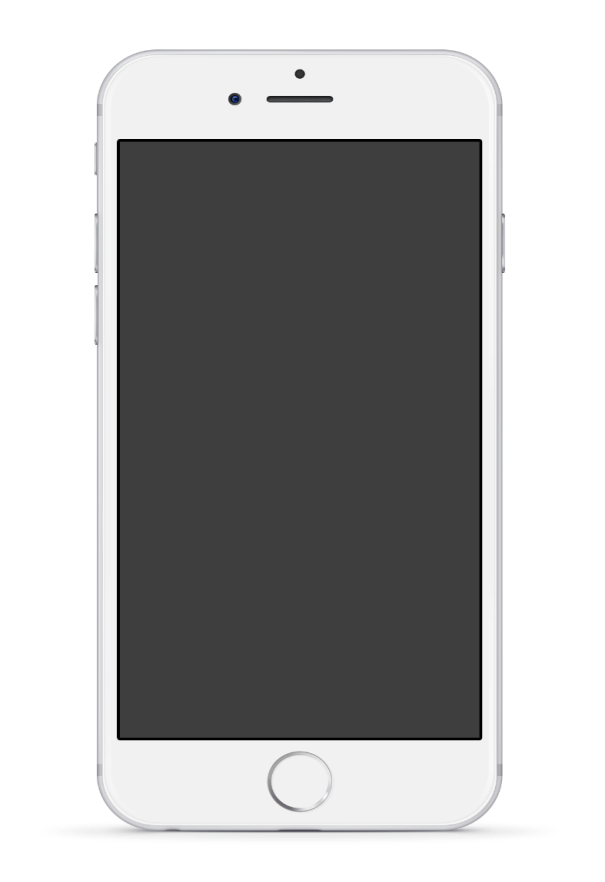 添加标题
添加标题
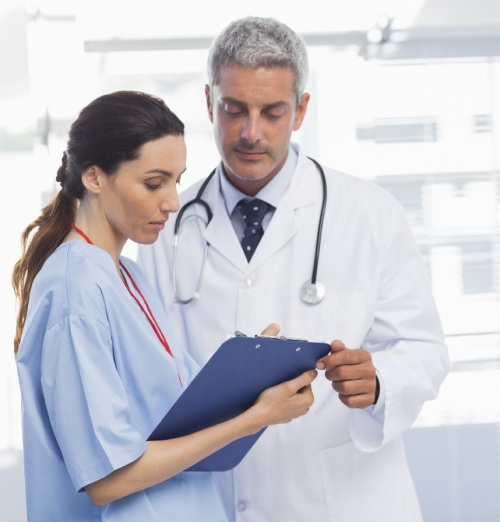 您的内容打在这里，或者通过您的内容打在这里，或者
您的内容打在这里，或者通过您的内容打在这里，或者
04
01
添加标题
添加标题
您的内容打在这里，或者通过您的内容打在这里，或者
您的内容打在这里，或者通过您的内容打在这里，或者
02
05
添加标题
添加标题
您的内容打在这里，或者通过您的内容打在这里，或者
您的内容打在这里，或者通过您的内容打在这里，或者
03
06
添加标题
您的内容打在这里，或者通过您的内容打在这里，或者您的内容打在这里，
01
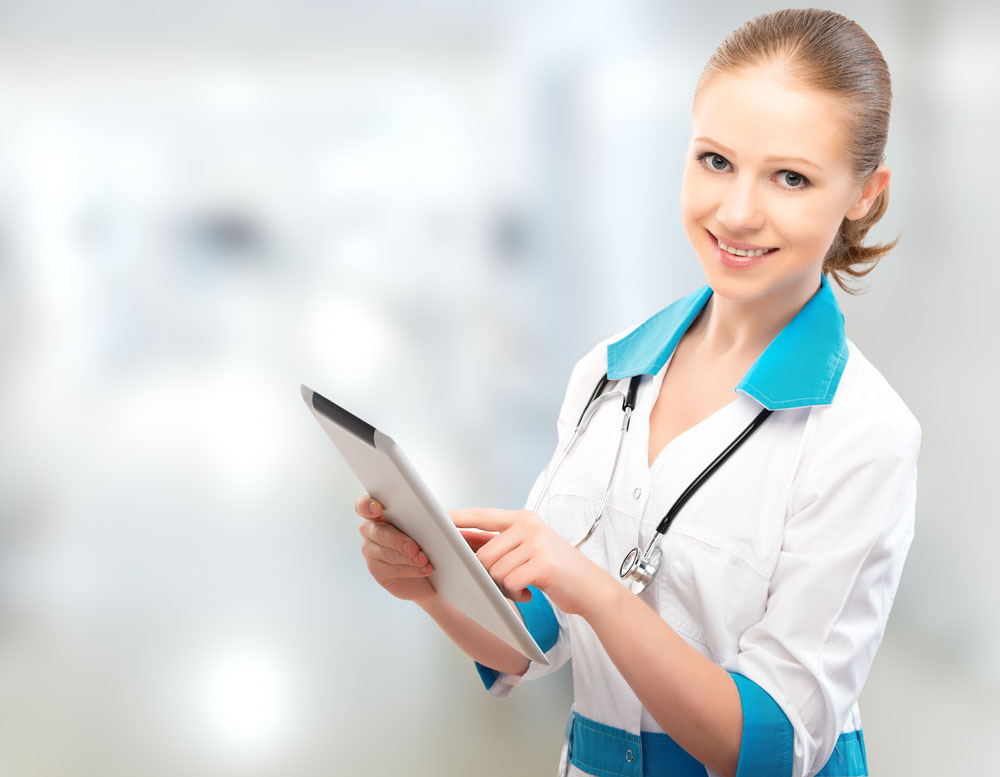 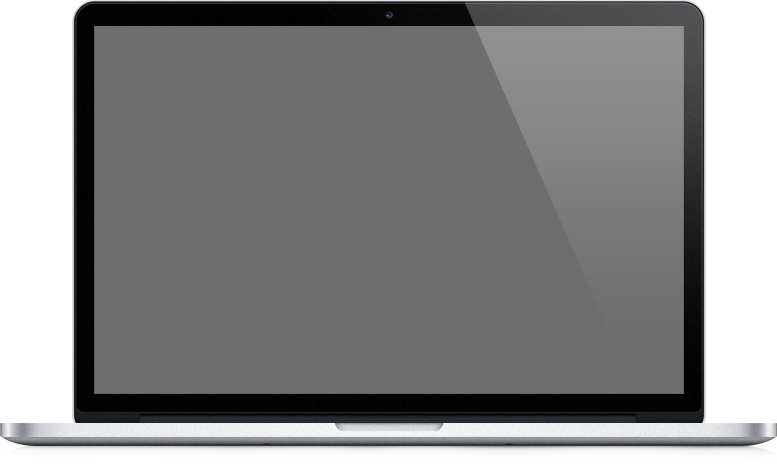 添加标题
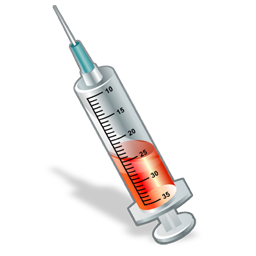 您的内容打在这里，或者通过您的内容打在这里，或者您的内容打在这里，
02
添加标题
添加标题
03
您的内容打在这里，或者通过您的内容打在这里，或者您的内容打在这里，
您的内容打在这里，或者通过您的内容打在这里，或者您的内容打在这里，
04
年
度
工
作
概
述
年
度
工
作
概
述
年
度
工
作
概
述
年
度
工
作
概
述
年
度
工
作
概
述
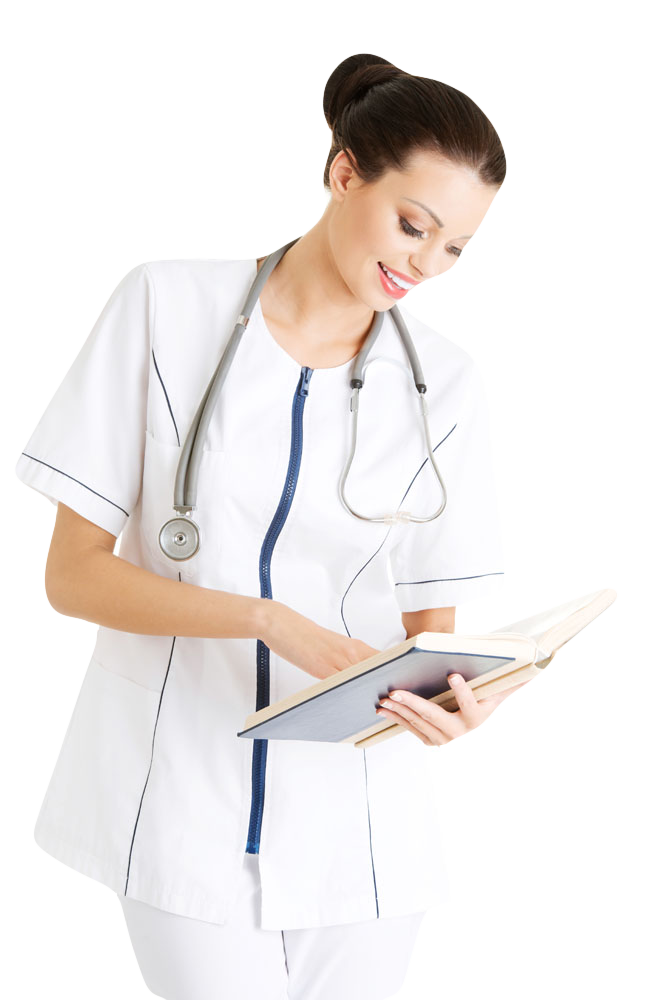 68%
79%
92%
您的内容打在这里，或者通过复制您的文本后在此框中选择粘贴，并选择只保留文字。您的内容打在这里，
您的内容打在这里，或者通过复制您的文本后在此框中选择粘贴，并选择只保留文字。您的内容打在这里，
您的内容打在这里，或者通过复制您的文本后在此框中选择粘贴，并选择只保留文字。您的内容打在这里，
添加标题
添加标题
添加标题
添加标题
您的内容打在这里，或者通过您的内容打在这里，或者您的内容打在这里，或者您的内容打在这里，
82%
73%
56%
第四月
第三月
第一月
32%
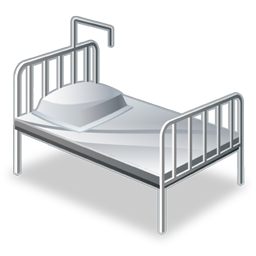 第三月
第二月
第二月
第四月
第一月
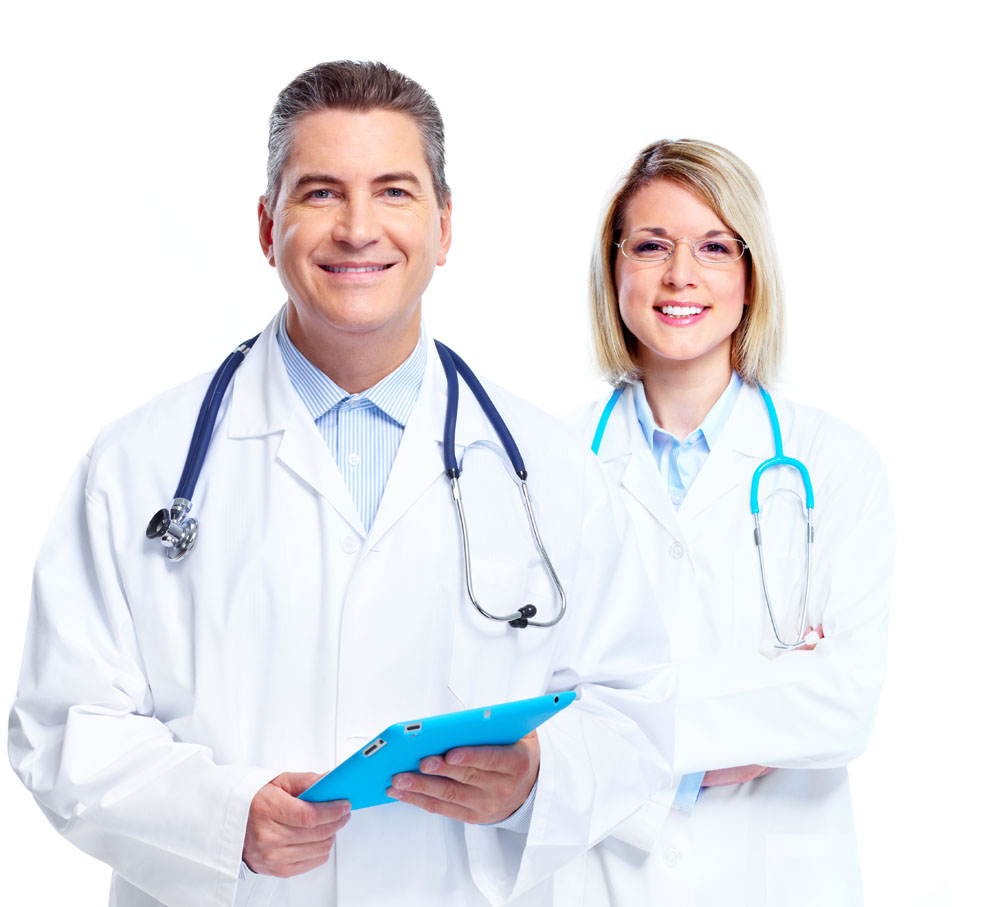 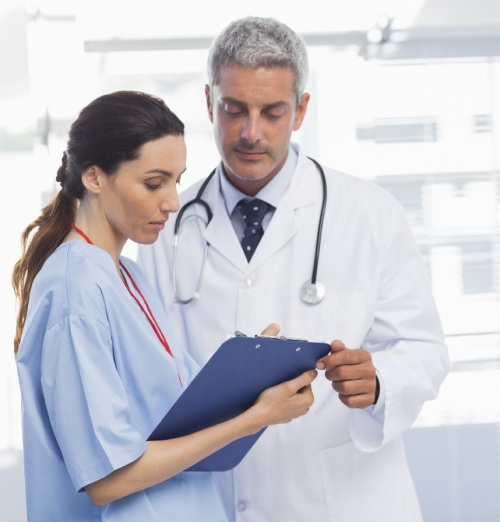 添加标题
添加标题
您的内容打在这里，或者通过复制您的文本后您的内容打在这里，或者通过复制您的文本后
您的内容打在这里，或者通过复制您的文本后您的内容打在这里，或者通过复制您的文本后
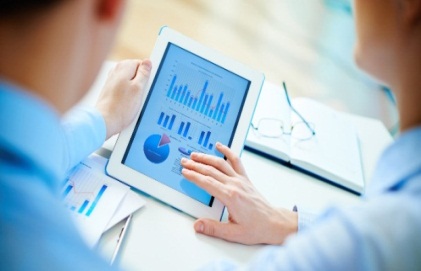 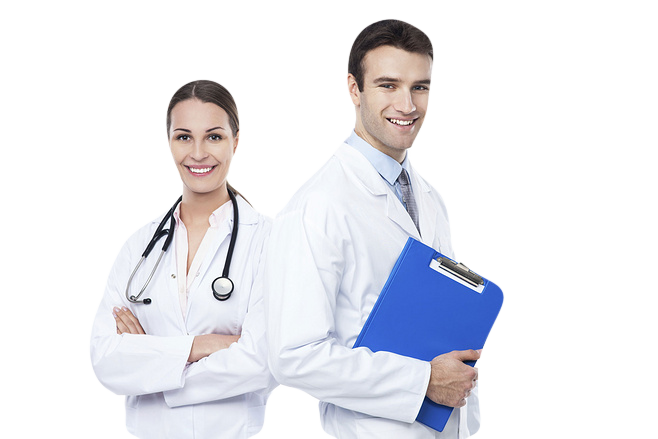 03
WORK  REPORT
成果展示及问题
√ 项目前期
√ 执行过程
√ 存在问题
√ 解决方法
Overview
√ 收益增值
√ 成果展示
添加标题
添加标题
添加标题
添加标题
您的内容打在这里，或者通过您的内容打在这里，或者您的内容打在这里，
您的内容打在这里，或者通过您的内容打在这里，或者您的内容打在这里，
您的内容打在这里，或者通过您的内容打在这里，或者您的内容打在这里，
您的内容打在这里，或者通过您的内容打在这里，或者您的内容打在这里，
添加
内容
添加
内容
添加
内容
添加
内容
添加标题
添加标题
您的内容打在这里，或者通过您的内容打在这里，或者您的内容打在
您的内容打在这里，或者通过您的内容打在这里，或者您的内容打在
添加
内容
添加标题
添加标题
您的内容打在这里，或者通过您的内容打在这里，或者您的内容打在
您的内容打在这里，或者通过您的内容打在这里，或者您的内容打在
添加
内容
添加
内容
添加
内容
您的内容打在这里，或者通过复制您的文本后，在此框中选择粘贴，并选择只保留文字。您的内容打在这里，或者通过复制您的文本后，
标题
标题
标题
标题
标题
标题
标题
标题
添加标题
您的内容打在这里，或者通过复制您的文本后，在此框中选择粘贴，并选择只保留文字
添加内容
Add Content
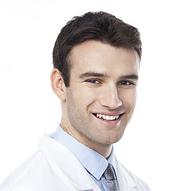 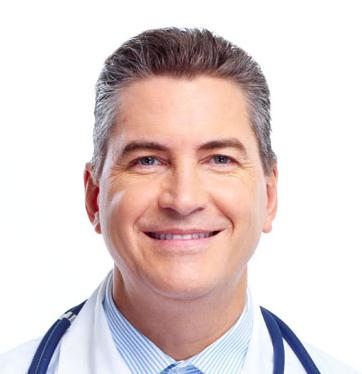 您的内容打在这里，或者通过复制您的文本后，在此框中选择粘贴，并选择只保留文字。您的内容打在这里，或者通过复制您的文本后，在此框中选择粘贴。您的内容打在这里，或者通过复制您的文本后，在此框中选择粘贴您的内容打在这里，或者通过复制您的文本后，在此框中选择粘贴。您的内容打在这里，
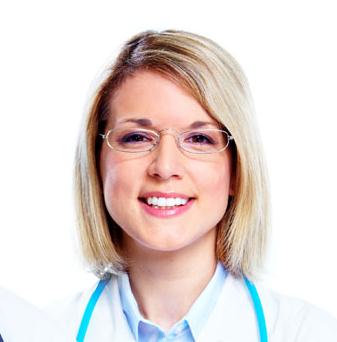 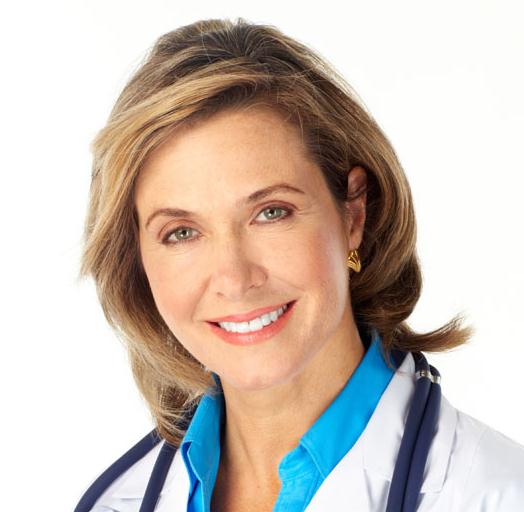 添加标题
添加标题
添加标题
添加标题
添加标题
您的内容打在这里，或者通过复制您的文本后
您的内容打在这里，或者通过复制您的文本后
您的内容打在这里，或者通过复制您的文本后
您的内容打在这里，或者通过复制您的文本后
您的内容打在这里，或者通过复制您的文本后
点击添加标题
700
70 %
您的内容打在这里，或者通过复制您的文本后，在此框中选择粘贴，并选择只保留文字。您的内容打在这里，或者通过通过复制您的文本。
10 %
600
15 %
500
123,4567873
400
300
添加标题
200
添加标题
100
0
标题
标题
标题
标题
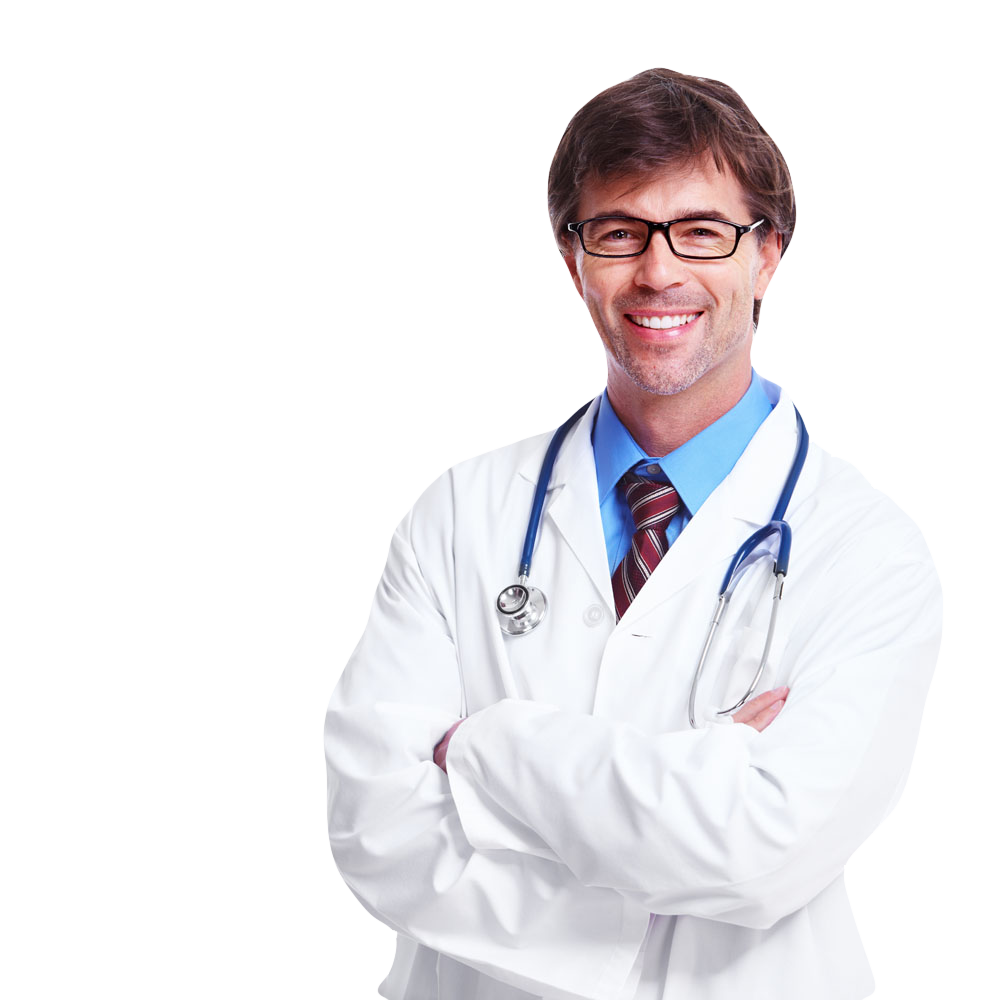 04
WORK  REPORT
工作不足及提高
√ 努力方向
√ 工作效率
√ 团队提高
√ 扩展销售
Overview
A
B
C
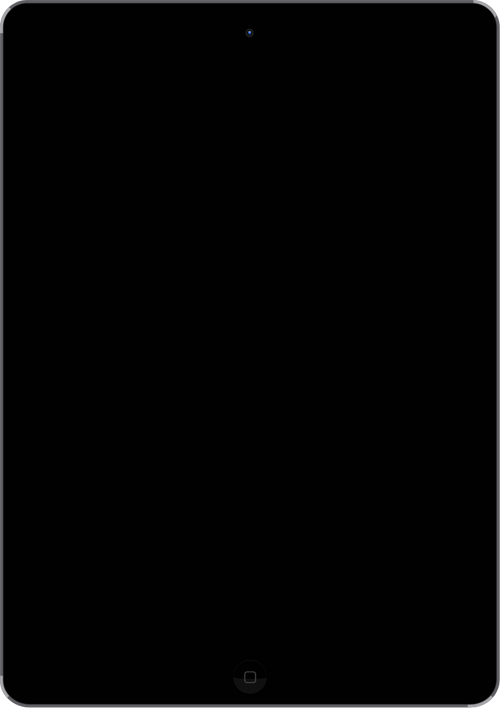 添加标题
添加标题
添加标题
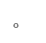 您的内容打在这里，或者通过复制您的文本后，在此框中选择粘贴，并选择只保留文字。
您的内容打在这里，或者通过复制您的文本后，在此框中选择粘贴，并选择只保留文字。
您的内容打在这里，或者通过复制您的文本后，在此框中选择粘贴，并选择只保留文字。
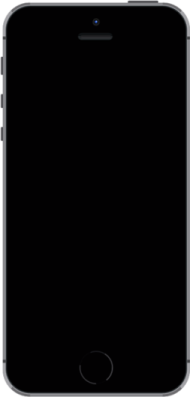 添加标题
添加标题
添加标题
您的内容打在这里，或者通过您的内容打在这里
您的内容打在这里，或者通过您的内容打在这里
您的内容打在这里，或者通过您的内容打在这里
01
03
02
您的内容打在这里，或者通过复制您的文本后，在此框中选择粘贴，并选择只保留文字。您的内容打在这里，或者通过复制您的文本后，在此框中选择粘贴。
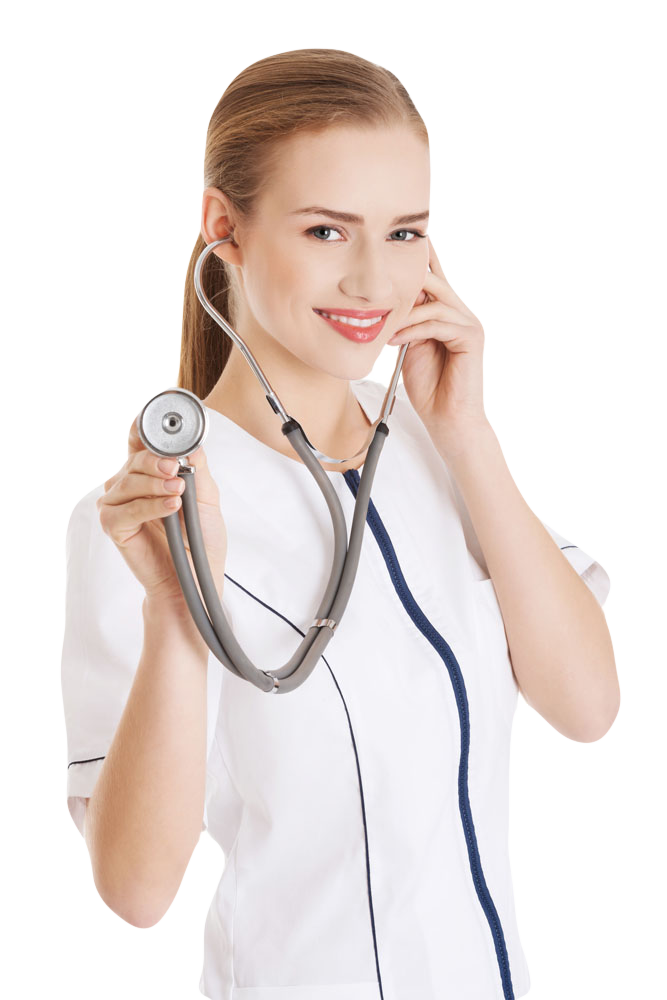 05
WORK  REPORT
明年工作计划
√ 营业额提升
√ 团队扩大
√ 管理提高
√ 利益最大化
Overview
√ 结束语
增长
添加内容
添加你的饿内容文字，添加你的饿内容文字，添加你的饿
添加内容
添加你的饿内容文字，添加你的饿内容文字，添加你的饿
添加内容
添加内容
添加你的饿内容文字，添加你的饿内容文字，添加你的饿
添加内容
添加你的饿内容文字，添加你的饿内容文字，添加你的饿
添加内容
添加内容
添加标题
您的内容打在这里，或者通过您的内容打在这里，或者您的内容打在这里，
01
添加标题
您的内容打在这里，或者通过您的内容打在这里，或者您的内容打在这里，
02
02
添加标题
您的内容打在这里，或者通过您的内容打在这里，或者您的内容打在这里，
03
01
03
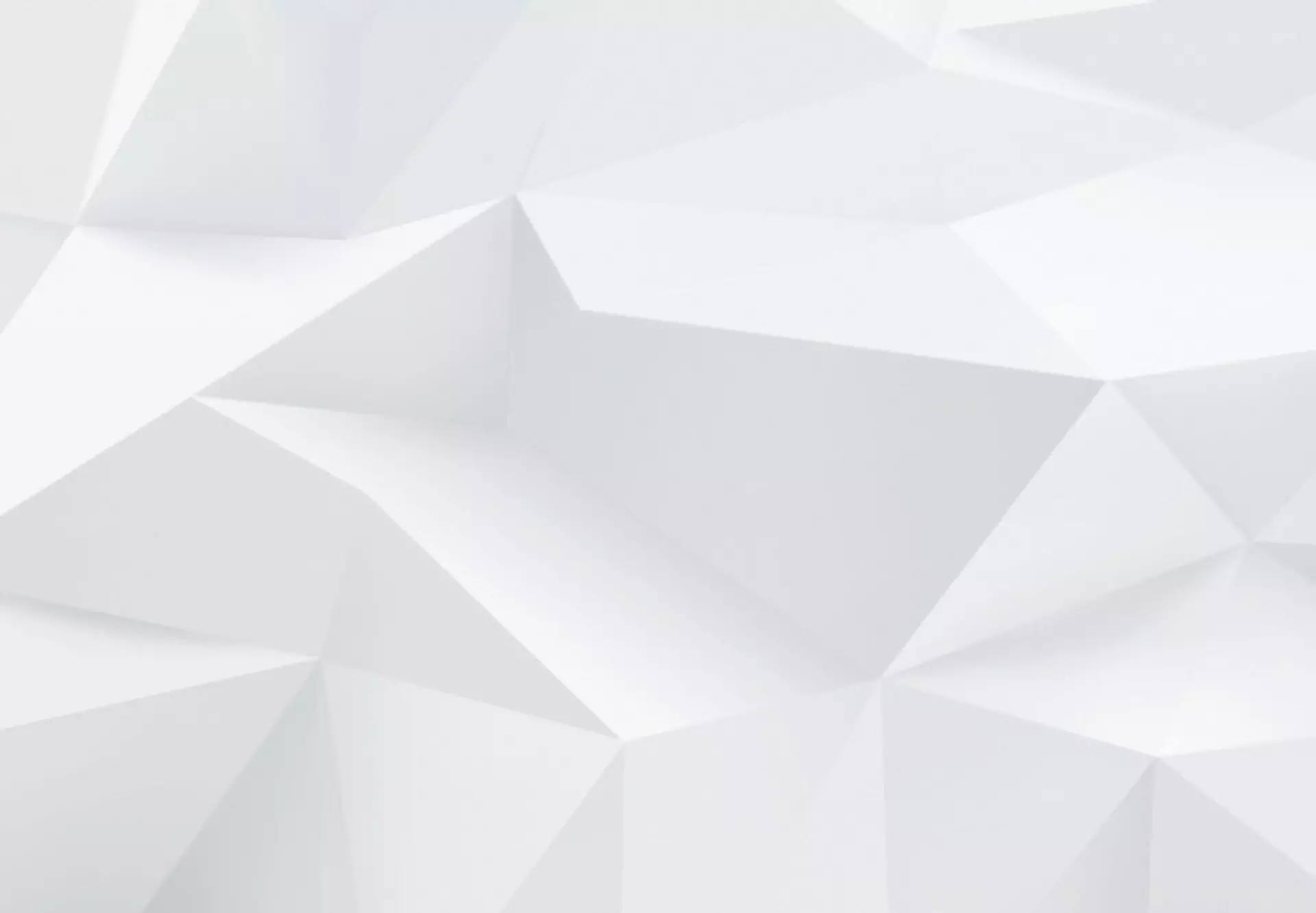 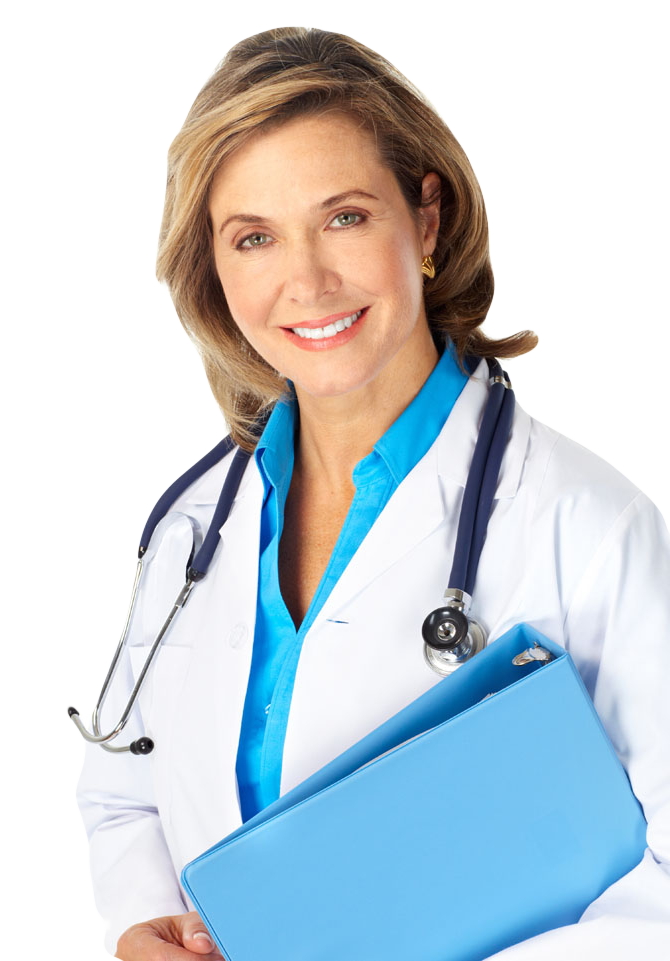 感谢您的聆听！
B  U  S  I  N  E  S  S P  O  W  E  R  P  O  I  N  T